Діловодство(Управлінське діловодство, кадрове діловодство)
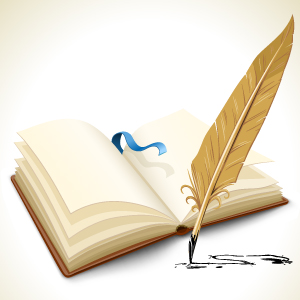 Діловодство – це сукупність процесів документування та організації роботи з документами в процесі управлінської діяльності.
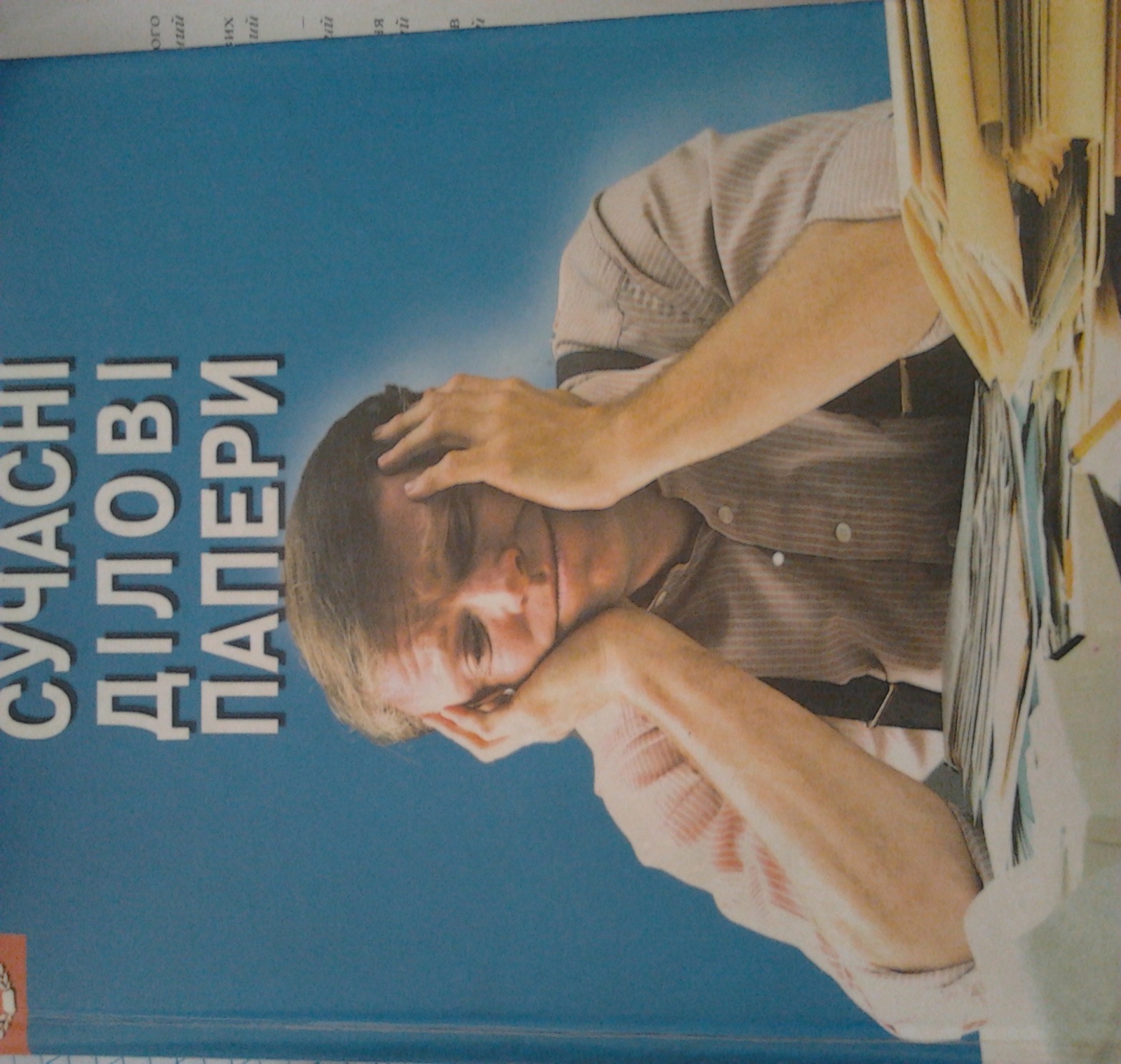 Зміст
Діловодство вивчає питання документування, документ як засіб реалізації функцій управлінської діяльності.
У курсі вивчається питання організації документообігу в установі та на підприємстві.
Діловодство навчає складати номенклатуру і формувати справи для здачі в архів.
У полі зору цього курсу робота з документами, що містять конфіденційну інформацію, організація контролю за виконанням документів.
Курс діловодства навчає, як правильно організувати роботу діловодної служби, а також основні засади впровадження комп’ютеризації діловодних процесів.
Курс навчає, як правильно вести кадрове діловодство, юридичну документацію, ділове листування.
Документ – об’єкт управлінської інформації
Управлінська інформація має свої ознаки: вона має бути повною, оперативною, адресною і доступною для сприйняття. Документи класифікують за інформаційним та матеріальним складником, за умовами існування.
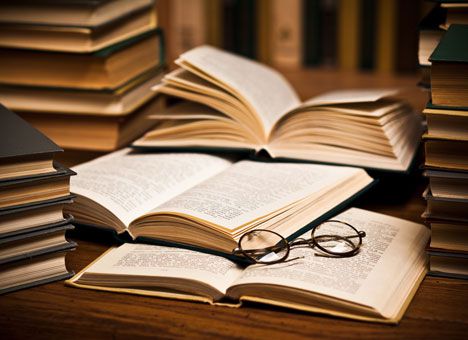 Організація документообігу
Документообіг як рух потоків управлінської документації.
Приймання вхідних документів, попередній розгляд їх, реєстрація вхідних, вихідних та внутрішніх документів.
Порядок оброблення та надсилання вихідних документів.
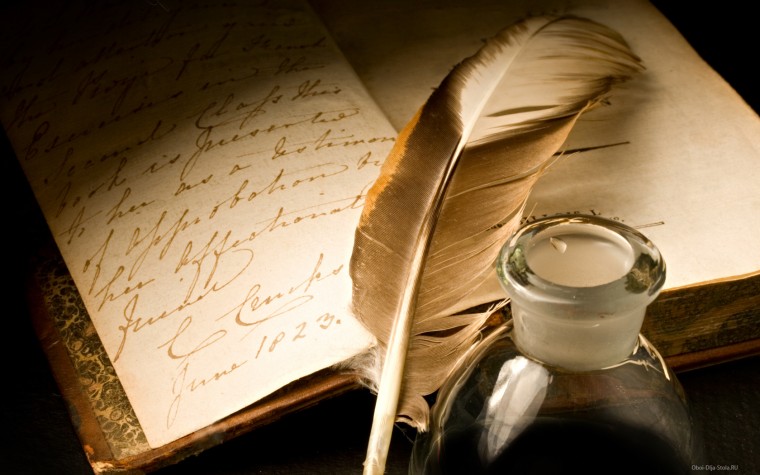 Номенклатура справ
Складання номенклатур і формування справ.
Визначення термінів зберігання документів.
Підготовка справ, оформлення і передавання до відомчого архіву.
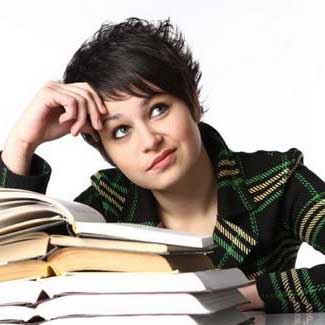 Конфіденційна інформація
Види конфіденційної інформації. Захист конфіденційної інформації. Особливості оформлення та реєстрації документів, що містять конфіденційну інформацію. Формування справ з грифом ”КТ” та їх використання.
Вивчаючи діловодство,ви ознайомитеся з порядком  та завданнями контролю за виконанням документів, термінами їх виконання.
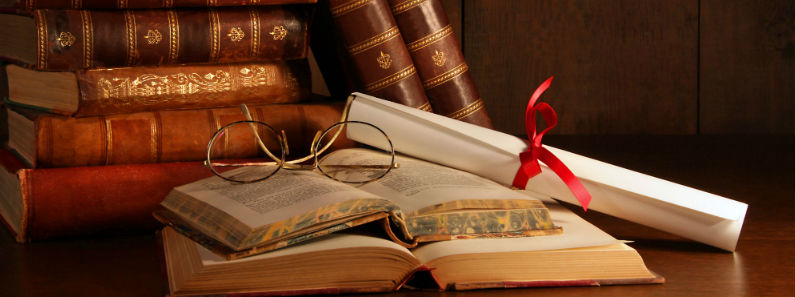 Організація праці діловода
У цьому розділі ви ознайомитеся з основними завданнями і функціями діловодної служби,принципами організації праці діловодного персоналу,функціями керівника діловодної служби. Значна увага приділяється організації робочого місця секретаря - діловода, умовам його праці,комп’ютеризації робочого місця секретаря – діловода.
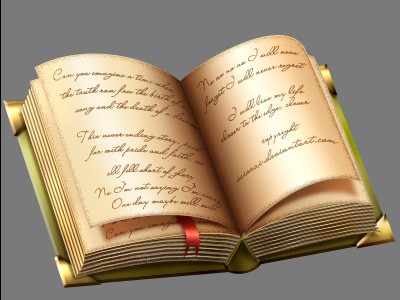 Кадрове ДІЛОВОДСТВО:
облік руху кадрів, особові справи;
 документування роботи з персоналом;
 вимоги до оформлення кадрової документації;
 ведення трудових книжок;
Вихід на професію
Знання діловодства дає можливість:
працювати у відділі будь-якого підприємства, фірми, організації;
вести діловодство щодо особового складу в державних адміністраціях;
працювати у відділах пенсійного забезпечення, оскільки вивчається оформлення документів про призначення пенсій;
працювати в архівах міських, районних та обласних.